1* lei de newton
Aluno: Michel
Turma:3n01
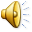 A Primeira Lei de Newton, ou lei da Inércia, diz que a tendência dos corpos, quando nenhuma força é exercida sobre eles, é permanecer em seu estado natural, ou seja, repouso ou movimento retilíneo e uniforme.
O estudo da causa do movimento dos corpos é algo que tem fascinado e aguçado a curiosidade de muitos desde os tempos de Aristóteles. Aristóteles viveu por volta do século IV a.C e, com base em seus estudos acerca da natureza do movimento dos corpos, concluiu que um corpo só se movimenta se uma força estiver sendo aplicada sobre ele.
Sendo assim, segundo a proposição aristotélica, para empurrar um caixote de madeira de um lugar a outro, o movimento prevalece somente se uma força estiver atuando diretamente no caixote, ou seja, enquanto ele estiver sendo empurrado. Outros cientistas também procuraram estabelecer leis físicas que descrevessem os movimentos dos corpos, como Galileu Galilei e Isaac Newton.
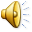 Exemplos onde se aplicam a lei de Newton
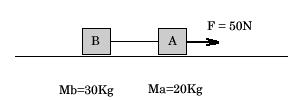 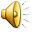 Questão de enem
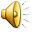